MEBP Update
MMAA Annual General Meeting 2020
Brad D. Collett, BComm(Hons), MAcc, CPA, CA
[Speaker Notes: Welcome to the MEBP Update for the 2020 MMAA AGM everyone.

Third presentation this month.  Some of you saw my District Meeting presentation a week ago, while others listened to it on September 4th]
MEBP AGM Presentation Agenda
September 25, 2020
Pension Plan
Disability & Group Insurance Plans
Frequently Asked Questions (and Answers!)
Your Questions
Pension Plan
How is our Pension invested?
Investment Review |  June 2020

 Manitoba Municipal Employees Pension Plan Executive Summary


 Asset Class Weights
Normal	Internal	Market
Policy	Exposure	Value (m)
Canadian Bond Fund	34.00	25.92	195.89
Cash and Equivalents	1.00	0.57	4.34
Canadian Equities	12.00	9.77	73.83
Canadian XIC Equity Fund	2.81	21.25
Letko Brosseau	6.86	51.84
U.S. Equities	16.00	18.18	137.43
U.S. Large Cap Equity Fund	10.89	82.30
U.S. Low Volatility Dividend Equity Fund	2.31	17.43
U.S. Midcap Equity Fund	1.64	12.40
U.S. ETF Equity Fund	3.35	25.30
Non-North American Equities	18.00	20.21	152.77
International Equity Fund	4.35	32.84
Pan Asian Equity Fund	5.20	39.31
Emerging Markets Equity Fund	3.25	24.58
EAFE Equity Fund	7.42	56.04
Real Estate	10.00	13.50	102.06
Private Credit	1.00	4.70	35.55
Private Equity	4.00	0.30	2.26
Infrastructure	4.00	6.62	50.04
Forward Contract	0.21	1.60
Total	100.00	100.00	755.77
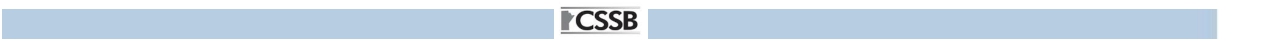 6
Who invests our Pension money?
The Civil Service Superannuation Board Investment Team
Peter Josephson, CFA: Chief Investment Officer

 Peter has been with the investment team  since 1999, after his tenure as Executive Vice - President & Chief Investment Officer wit h a large investment
 management firm. He has been involved with managing money, establishing asset mix strategies, and making major investment dec isions for all asset classes.



 Clancy Ethans, CFA: Managing Director, Alternative Assets and U.S. Equities

 Clancy joined the investment team in December 2009 following his tenure of seven years as the Chief Investment Officer of Ric har dson Partners Financial
 Limited. Before that he invested in private equity opportunities for the James Richardson & Sons, Limited. Prior to that, he managed a $500 million Canadian

 equity fund for a large Manitoba pension fund.


 Stephen Gannon, CFA: Manager, U.S. Equities

 Stephen graduated from Manitoba's I.H. Asper School of Business and in 2005 became a CFA charterholder. Prior to joining the CSSB investment team in
 2009, he worked for 10 years at an investment management firm in Winnipeg. Stephen currently co - manages the U.S. Equity portfoli os.



 Chris Wutzke, CFA: Assistant Manager, U.S. Equities

 Chris graduated from the University of Manitoba’s I.H. Asper School of Business and joined the CSSB investment team in 2001. In September 2006 he became
 a CFA charterholder. Chris is responsible for the research, analysis, and recommendation of U.S. equities.



 Maury Donen, CFA: Assistant Manager, U.S. Equities

 After seven years in the private equity sector, Maury joined the investment team in 2003. He is responsible for leading detai led financial and operational due
 diligence and post investment monitoring on Fund investments based in the U.S. financial markets. Maury is currently the Past Pr esident of CFA Winnipeg.


 Tanner Prasek, Research Analyst, U.S. Equities

 Tanner graduated from the University of Manitoba’s I.H. Asper School of Business in 2013 and spent time in Wealth Management and Treasury before joining
 CSSB in 2018. In August 2017, he completed his CFA exams and will receive the charter after completion of required work experien ce. Tanner is responsible

 for providing research, analysis, and recommendations for the US equity portfolios



 Candy Wong, CFA: Manager, International Equities

 Candy graduated from the University of Manitoba’s I.H. Asper School of Business and joined the CSSB investment team in 2004. In September 2006
 she became a CFA charterholder. Prior to joining the CSSB investment team, Candy worked at an investment management firm for two years. She currently

 manages the internal International Equity portfolio.



 Guy Bru: Equity Trader / Operations Manager

 Guy graduated from the University of Manitoba with a Bachelor of Arts Degree (Economics) in 1989. Guy joined the CSSB Investment team in 2019. Prior to
 CSSB, Guy worked at a local mutual fund company as a Senior Equity Trader for 17 years. Guy is responsible for trading Canadian and U.S. equities.
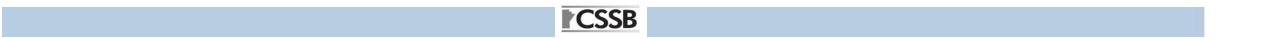 3
The Civil Service Superannuation Board Investment Team
Jamie Chopek, CFA: Manager, Canadian Equities

 Jamie graduated from the University of Manitoba’s I.H. Asper School of Business and joined the CSSB investment team in 2004. In 2007 he became a CFA
 charterholder. Jamie currently manages one of the internal Canadian Equity portfolios.


 Mandy Braun, CFA: Analyst, Canadian Equities

 Mandy graduated from the University of Manitoba’s I.H. Asper School of Business in 2013. She was a recent competitor in the C FA’s 2013 Global Investment
 Research Challenge. Mandy will be focused on the Canadian equity market.


 Kris Drobot: Analyst, Canadian Equities

 Kris graduated from the University of Manitoba's I.H. Asper School of Business in 2016 and joined the CSSB investment team later that year. Kris is
 responsible for providing research, analysis, and recommendations on Canadian equities.



 Ian Cameron, CFA: Senior Manager, Real Estate

 Ian graduated from Manitoba's I.H. Asper School of Business and in 2010 became a CFA charterholder. Prior to joining the CSSB investment team in 2009, he
 worked for two years at an investment management firm in Calgary. Ian currently manages the real estate portfolio.



 Brent Muio, P.Eng., CFA: Senior Analyst, Alternative Investments & Real Estate

 Brent graduated from Carleton University’s Aerospace Engineering program and in 2016 became a CFA charterholder. Prior to joi ning the CSSB investment
 team in 2017, he worked for 12 years in the Aerospace and Utility industries. Brent is responsible for providing research, an alysis and recommendations to the

 Alternative Investments (Infrastructure, Private Credit & Private Equity) and Real Estate portfolios.


 Jon Janz, MBA, CFA: Manager, Fixed Income

 Jon joined the investment team in 2008 after 20 years of portfolio management experience at a major insurance company. That e xperience includes managing
 portfolios in Canadian and U.S. dollars as well as a wide range of fixed income products.


 Sean Morgan, CFA: Analyst, Fixed Income

 Sean graduated from the University of Manitoba's I.H. Asper School of Business in 2008 and joined the CSSB investment team in 2011. In April 2012
 he became a CFA charterholder. Prior to joining the CSSB, he worked at a commercial finance company for three years. Sean is res ponsible for providing

 research, analysis and recommendations to the Fixed Income portfolio.


 Georgina Evanchow: Investment Assistant

 Georgina has been with the investment team since November 2004. She worked previously at a large investment management firm for over 15 years. Georgina
 is responsible for the short- term investment portfolio and daily administrative support.
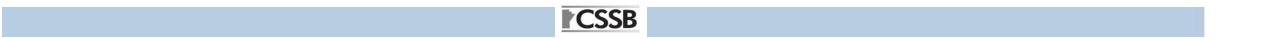 4
How is our Pension Plan doing so far this year?
MARKET ENVIRONMENT

	Year-to-Date June 30, 2020


 Equity Markets

  S&P/TSX Composite Index

  S&P/TSX Completion Index

  S&P/TSX Small Cap Index

  S&P 500

  S&P 500 Low Volatility

  Custom Russell 3000

  Russell Midcap Total Return

  Custom MSCI EAFE Net

  Custom MSCI EMF Net


 Fixed Income and Cash Markets

  FTSE Canada 91 Day T-Bill

  FTSE Canada Universe

  FTSE Canada Long Term
-7.47 %

 -11.79 %

 -14.28 %

  1.80 %

 -9.18 %

  1.38 %

 -4.55 %

 -6.88 %

 -5.25 %





  0.77 %

  7.53 %

 11.35 %
2
2020 Year-to-Date Returns
March 31   -8.66%
April 30     -3.75%
July 31     +1.32%
August 31……..
MEPP Returns Summary

	August 31, 2020
Fund	MV	% of	3 Months	YTD	1 Year	4 Years	5 Years
Market Value	(m)	Fund	Fund	Index	Var	Fund	Index	Var	Fund	Index	Var	Fund	Index	Var	Fund	Index	Var
Cash & Cash Equivalents	8	1.1	0.10	0.06	0.04	0.83	0.81	0.02	1.44	1.36	0.08	1.37	1.15	0.22	1.25	1.00	0.25
Canadian Bond Fund	196	25.1	2.35	2.14	0.21	9.00	8.63	0.37	6.68	6.28	0.40	4.51	4.33	0.18	5.26	5.00	0.26
Canadian XIC Equity Fund	23	2.9	9.78	9.66	0.12	-1.02	-1.05	0.03	n/a	n/a	n/a	n/a	n/a	n/a	n/a	n/a	n/a
Letko Brosseau	56	7.2	10.04	9.57	0.47	-17.45	-1.05	-16.40	-10.87	3.80	-14.67	n/a	n/a	n/a	n/a	n/a	n/a
Total CDN Equity	80	10.2	10.16	9.57	0.59	-12.65	-1.05	-11.60	-6.95	3.80	-10.75	0.67	6.34	-5.67	2.46	6.81	-4.35
U.S. Large Cap Equity Fund	91	11.6	10.20	8.86	1.34	15.02	10.27	4.75	25.19	19.56	5.63	15.01	14.74	0.27	13.77	14.14	-0.37
U.S. Low Volatility Dividend Fund	18	2.3	1.84	-2.03	3.87	-3.44	-19.19	15.75	0.60	-18.25	18.85	n/a	n/a	n/a	n/a	n/a	n/a
U.S. Midcap Equity Fund	13	1.7	5.03	5.03	0.00	-0.26	-0.04	-0.22	n/a	n/a	n/a	n/a	n/a	n/a	n/a	n/a	n/a
U.S. ETF Equity Fund	24	3.1	8.80	8.80	0.00	10.25	10.17	0.08	19.52	19.45	0.07	n/a	n/a	n/a	n/a	n/a	n/a
Total U.S. Equity	146	18.7	8.40	7.34	1.06	10.11	5.94	4.17	18.80	13.88	4.92	13.20	13.39	-0.19	12.33	13.06	-0.73
International Equity Fund	32	4.1	4.94	5.33	-0.39	-4.91	-3.86	-1.05	3.56	4.65	-1.09	5.24	5.81	-0.57	4.22	4.90	-0.68
Mackenzie Investments Asia Limited	43	5.5	14.47	12.00	2.47	7.72	4.91	2.81	21.96	15.13	6.83	12.84	8.92	3.92	11.82	9.36	2.46
Somerset	26	3.4	14.92	12.68	2.24	-2.33	0.93	-3.26	8.53	12.26	-3.73	7.34	7.69	-0.35	8.45	8.35	0.10
Marathon M-L	57	7.3	5.53	4.88	0.65	-5.00	-4.16	-0.84	5.13	4.07	1.06	5.52	5.78	-0.26	4.27	4.42	-0.15
Total N.N.A. Equity	158	20.2	9.10	7.31	1.79	-1.48	-2.30	0.82	9.32	6.94	2.38	7.48	6.83	0.65	6.64	5.77	0.87
Brookfield SREP	4	0.5	-4.71	-1.04	-3.67	-2.89	-1.57	-1.32	6.57	1.65	4.92	n/a	n/a	n/a	n/a	n/a	n/a
Keystone Real Estate Fund	98	12.6	0.41	-1.04	1.45	0.73	-1.57	2.30	7.73	1.65	6.08	9.04	6.35	2.69	9.24	6.25	2.99
Total Real Estate	102	13.0	0.21	-1.04	1.25	0.57	-1.57	2.14	7.60	1.65	5.95	8.99	6.35	2.64	9.19	6.25	2.94
Antares Capital	12	1.5	-0.27	2.04	-2.31	12.17	3.91	8.26	11.22	5.31	5.91	n/a	n/a	n/a	n/a	n/a	n/a
Brookfield REFF	5	0.6	2.00	2.04	-0.04	4.14	3.91	0.23	8.11	5.31	2.80	n/a	n/a	n/a	n/a	n/a	n/a
Carlyle Credit Opportunities Fund	2	0.2	-6.72	2.04	-8.76	-3.60	3.91	-7.40	n/a	n/a	n/a	n/a	n/a	n/a	n/a	n/a	n/a
Grosvenor True North II	3	0.4	16.83	2.04	14.79	10.56	3.91	6.65	15.19	5.31	9.88	n/a	n/a	n/a	n/a	n/a	n/a
Northleaf Private Credit I	6	0.8	-0.06	2.04	-2.10	1.88	3.91	-2.03	6.14	5.31	0.83	n/a	n/a	n/a	n/a	n/a	n/a
Northleaf Private Credit II	3	0.4	1.99	2.04	-0.05	3.81	3.91	0.01	n/a	n/a	n/a	n/a	n/a	n/a	n/a	n/a	n/a
Sagard Credit Partner	4	0.5	0.80	2.04	-1.24	1.69	3.91	-2.22	7.46	5.31	2.15	n/a	n/a	n/a	n/a	n/a	n/a
Total Private Credit	34	4.4	1.28	2.04	-0.76	6.16	3.91	2.25	8.21	5.31	2.90	n/a	n/a	n/a	n/a	n/a	n/a
Brookfield Capital Partners	1	0.2	-1.34	0.00	-1.34	4.60	0.00	4.60	n/a	n/a	n/a	n/a	n/a	n/a	n/a	n/a	n/a
Brookfield Panther	1	0.1	-0.03	0.00	-0.03	-0.09	0.00	-0.09	-0.53	0.00	-0.53	n/a	n/a	n/a	n/a	n/a	n/a
Total Private Equity	2	0.3	-28.91	0.67	-29.58	-27.13	1.48	-28.61	-80.68	2.63	-83.31	-44.79	7.18	-51.97	-42.08	7.48	-49.56
Borealis	27	3.5	-0.16	2.04	-2.20	2.88	3.91	-1.03	7.61	5.31	2.30	10.70	6.83	3.87	10.56	6.67	3.89
Brookfield Infrastructure III	5	0.6	-4.91	2.04	-6.95	-1.14	3.91	-5.05	8.86	5.31	3.55	13.23	6.83	7.33	n/a	n/a	n/a
InstarAGF - Amport	1	0.1	-8.62	2.04	-10.66	-3.58	3.91	-7.49	2.57	5.31	-2.74	n/a	n/a	n/a	n/a	n/a	n/a
InstarAGF Essential Infrastructure I	6	0.7	1.68	2.04	-0.36	3.98	3.91	0.07	10.98	5.31	5.67	11.00	6.83	5.10	n/a	n/a	n/a
InstarAGF Essential Infrastructure II	2	0.2	0.06	2.04	-1.98	-1.93	3.91	-5.73	n/a	n/a	n/a	n/a	n/a	n/a	n/a	n/a	n/a
InstarAGF Midstream	1	0.1	-0.97	2.04	-3.01	5.25	3.91	1.45	18.83	5.31	13.08	n/a	n/a	n/a	n/a	n/a	n/a
InstarAGF Project Wrangler	1	0.1	2.19	2.04	0.15	12.97	3.91	9.06	21.42	5.31	15.67	n/a	n/a	n/a	n/a	n/a	n/a
Northleaf Infrastructure Capital Partners II	6	0.7	4.92	2.04	2.88	11.04	3.91	7.13	15.95	5.31	10.64	9.05	6.83	3.15	n/a	n/a	n/a
Northleaf NWP	1	0.2	-0.10	2.04	-2.14	17.16	3.91	13.25	21.86	5.31	16.55	n/a	n/a	n/a	n/a	n/a	n/a
-2.17	3.61	3.91	-0.30
  .	.	.	.
Total Infrastructure
50	6.4
-0.13
  .
2.04
  .
9.40
  .
5.31
  .
4.09	11.09	6.83	4.26	10.86	6.67	4.19
  .	.	.	.	.	.	.
Total Fund	779	100.0	4.92	4.41	0.51	2.57	3.80	-1.23	6.95	7.06	-0.11	6.63	7.08	-0.45	6.54	7.12	-0.58
Plan Rates of Return by Year
Municipal Pension Plan Historic Rates of Return
Disability & Group Insurance
How is our Disability & Group Insurance Money Invested?
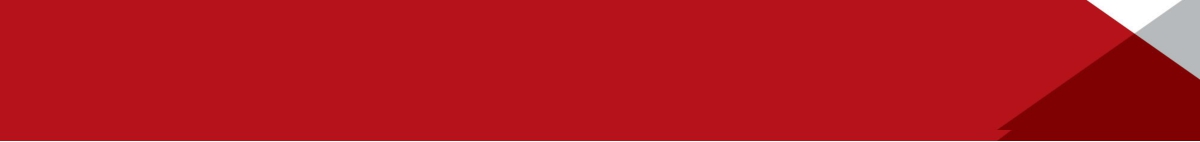 Asset Mix at Quarter End
Cash

 4.3%
Cash

 7.0%
Trez

 Prime
Trez

 Prime
Cortland

  Credit

  31.1%
30.3%





















	Trez

	Yield

  31.5%
30.4%





















  Trez

  Yield

 32.8%
Cortland

  32.5%
Group Life	Disability
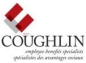 5
How much money is invested in each Plan?
Disability Plan
Group Insurance
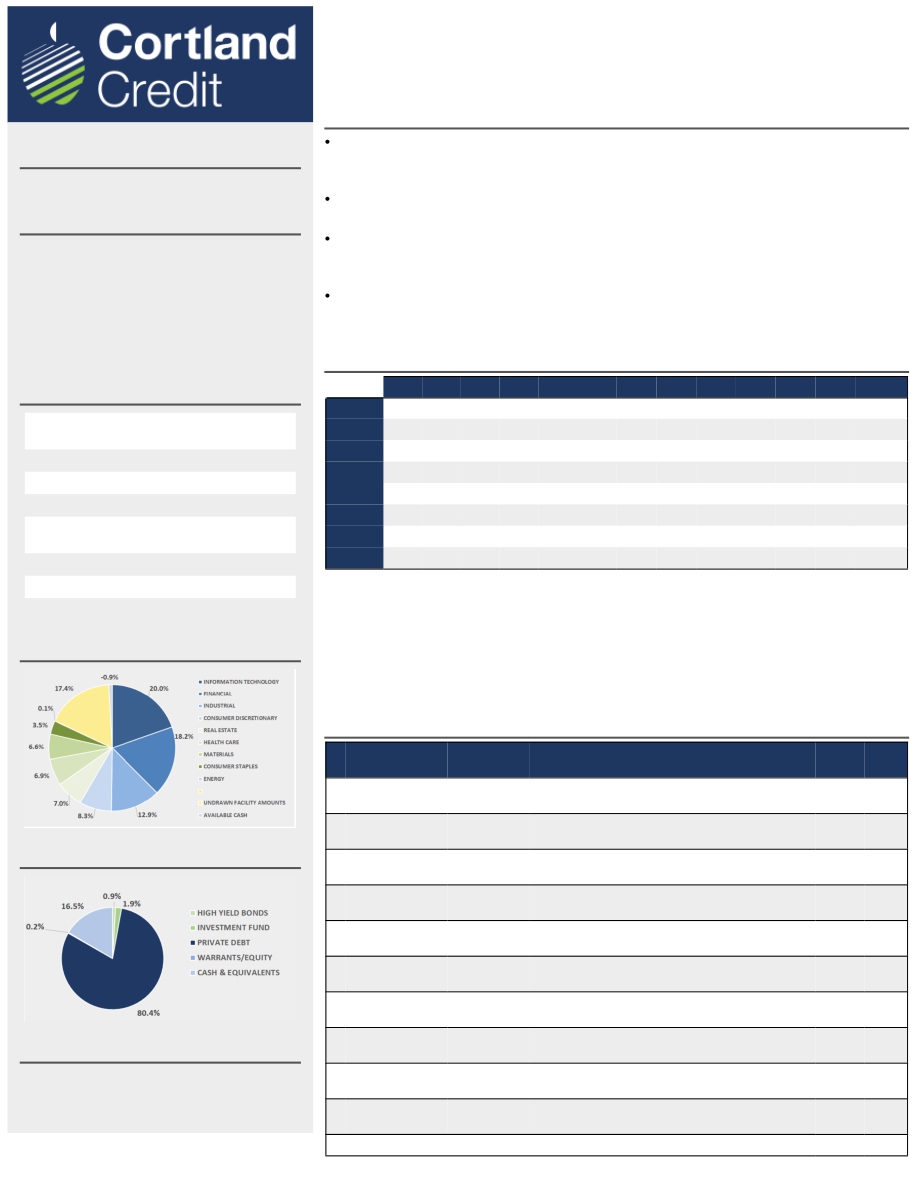 Cortland Credit Strategies LP - Series F

 Short-Term Private Debt

 Performance as of June 30, 2020
Also available in RRSP version
FUND STRATEGY

	Provide a stable income investment opportunity by acquiring a por  olio of diversified short

	term private debt, with peripheral exposures to short term Mortgages and public High Yield

	and Corporate/Government securi  es

	Focus on short dura  on debt instruments to reduce interest rate sensi  vity and achieve the

	Fund’s liquidity objec  ves

	Execute origina  on strategies within robust Por  olio Management Guidelines, Investment

	Controls and Restric  ons to provide prudent diversifica  on while delivering superior risk-

	adjusted returns

	Apply stringent investment review pla  orm employing fundamental bo  om-up analysis to

	select only companies with lower risk of default and to maximize protec  on through the capital

	structure


 MONTHLY RETURNS SINCE INCEPTION (%)

	Jan	Feb	Mar	Apr	May	Jun	Jul	Aug	Sep	Oct	Nov	Dec	YTD

	2020	0.49	0.45	0.33	0.42	0.53	0.50	2.77%
MANAGER


 Cortland Credit Group Inc.


 FUND INVESTMENT OBJECTIVE


 To preserve capital and generate uncorrelated

 returns  that  meet  or  exceed  performance

 targets  through  cross  class,  short  dura  on

 debt investments. The Fund aims to provide a

 superior fixed income investment vehicle with

 a dis  nct debt capital strategy for retail and

 ins  tu  onal investors.


 FUND DETAILS
September 9,

 2013

 $474.2 MM

 $11.7637

 0.45%


 1.70%
2019	0.41	0.52	0.48	0.43	0.35	0.75	0.40	0.53	0.48	0.55	0.56	0.61	6.23%

 2018	0.49	0.45	0.48	0.43	0.43	0.41	0.67	0.52	0.60	0.49	0.49	0.51	6.12%

 2017	0.50	0.46	0.55	0.51	0.46	0.45	0.42	0.35	0.40	0.62	0.56	0.48	5.92%

 2016	0.45	0.44	0.54	0.61	0.41	0.49	0.54	0.50	0.48	0.56	0.47	0.52	6.18%

 2015	0.62	0.36	0.49	0.53	0.43	0.41	0.41	0.41	0.49	0.48	0.46	0.44	5.68%

 2014	0.48	0.43	0.44	0.42	0.43	0.43	0.47	0.43	0.43	0.44	0.44	0.43	5.40%
Date of incep  on


 AUM

 NAV Per Unit

 Management Fee

 Opera  ons/Underwri  ng

 Expense
2013

 PERIODIC AND ANNUALIZED RETURNS
0.24	0.24	0.40	0.33	1.21%
Latest Distribu  on

 Distribu  on Frequency
$0.0593

 Monthly
Distribu  ons Since Incep  on	$3.323


 EXPOSURE BY SECTOR
*All performance shown is the F-Series of the Cortland Credit Strategies LP, net of fees. Returns include changes in

 the unit value and assumes reinvestment of all distribu  ons and do not take into account sales, redemp  on,

 distribu  on, or op  onal charges or incomes taxes payable by any unitholder that would have reduced returns.


 TOP 10 INVESTMENTS
# of

 Obligors
#
Type
Industry
Descrip  on
Weight
Senior Secured

	Revolver
Informa  on

 Technology
1
IT products & services
8	10%
Senior Secured

	Revolver

 Senior Secured

	Revolver
Purchase order & AR financing for a solar panel

	manufacturer

 AR factoring for a security equipment distributor
2


 3
Industrial

  Consumer

 Discre  onary
90	7%


 1199	7%
EXPOSURE BY SECURITY TYPE
Senior Secured

 Short Term Loan
Short-term loan to support a leading Canadian fintechs

	loan origina  on
4
Financial
1241	6%
Senior Secured

 Short Term Loan
Bridge loan to support the acquisi  on of a mining mill in

	Australia
5
Materials
1
5%
Senior Secured

 Short Term Loan
Bridge loan for a health care and natural food product

	provider
6
Healthcare
1
4%
Senior Secured

	Revolver
7
Real Estate
Mortgage financing
257	4%
Senior Secured

 Short Term Loan
Consumer

  Staples
Bridge loan to support the shareholder buyout and

	growth of an Ontario based cra  brewer
8
1
3%
Fundserv CODES
Senior Secured

 Short Term Loan
CCSLP - F	: CCG100

 CCSLP - A	: CCG102
9
Financial	Credit facility for Canadian based credit card receivables	1
3%
Senior Secured

	Revolver
Informa  on

 Technology
AR financing for Value Added Reseller of IT products &

	services
10
257	3%
Total:	3056	52%
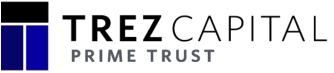 FUND FACT SHEET F Series Units

	June 30, 2020
FundServ Code	Unit Class	Trailer Fee
TRZ 410	F Series	N/A
Trez Capital Prime Trust's investment objective is to preserve invested capital, while generating a consistent rate of interest income by investing in a

 diversified portfolio of conservative commercial and multi-residential, first position mortgages which do not exceed 75% of the value of the real property

 at the time of funding.

	All amounts are expressed in CAD unless otherwise specified

	FUND DETAILS
Open-ended pooled mortgage fund


 RRSP, RRIF, DPSP, RDSP, RESP, TFSA, IPP


 T + 2


 1.50%


 Monthly
January 1, 2006


 $10


 Currently monthly liquidity with limits 2


 10% of net operating income


 5% per annum

	2 Please contact your Trez Capital representative for additional information
Fund Type


 Eligibility


 Purchase

 Management

 Fee

 Distribution

 Frequency
Inception


 Unit Value


 Redemption


 Incentive Fee


 Target Return
PERFORMANCE HISTORY (DRIP)


 16%


 14%


 12%


 10%


  8%


  6%


  4%


  2%


  0%

	2006	2007	2008	2009	2010	2011	2012	2013	2014	2015	2016	2017	2018	2019	2020

	YTD


 All reported returns are net of fees
MANAGER SUMMARY

 Manager


 Manager AUM


 Fund AUM


 PERIOD

 Since Inception


 10 - Year


 5 - Year


 3 - Year


 1 - Year
Trez Capital Fund Management

 Limited Partnership

 Greater than $3.8 Billion 1


 $388,900,875

	1 Estimated as at June 30, 2020

 RETURN

 6.9%


 5.7%


 5.2%


 5.1%


 5.2%

 Annualized returns as at December 31, 2019
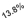 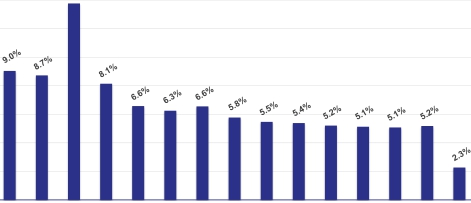 PORTFOLIO METRICS

 Number of Loans


 Weighted Average LTV

 Weighted Average

 Term-to-Maturity

 (Months)
PORTFOLIO DIVERSIFICATION

	SECURITY RANK








	First Mortgages (100.0%)
ASSET CLASS








 Residential (62.5%)

 Office (13.3%)

 Industrial (10.6%)

 Hotel (9.6%)

 Retail (4.0%)
GEOGRAPHIC REGION







 British Columbia (32.7%)

 Alberta (15.4%)

 Texas (11.3%)

 Georgia (8.2%)

 Washington (5.7%)

 Florida (5.5%)

 Eastern Canada (1.4%)

 U.S. West Region - Other (14.5%)
62


 53.1%


 11.0
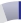 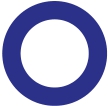 U.S. South Region - Other (5.3%)	Unaudited and non-consolidated, as at June 30, 2020
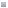 THE TREZ FAMILY OF FUNDS

	Through its five unique debt funds, Trez Capital provides investors with the broadest range of mortgage debt investment products. These funds encompass private investment products sold through

	registered investment dealers. They also cater to different risk profiles and provide exposure to both Canadian and U.S. mortgage markets. Since 1997, Trez Capital has funded over 1,513 loans

	totaling more than $11.5 Billion CAD and is one of Canada’s largest non-bank commercial mortgage lenders.

	FOR FURTHER INFORMATION, PLEASE CONTACT

  Investor Services
  T: 1.877.689.0821

  E: investor-services@trezcapital.com

  www.trezcapital.com

 These materials are not to be distributed, reproduced or communicated to a third party without the express written consent of Trez Capital Fund Management Limited Partnership. These materials should be read

 in conjunction with the Offering Memorandum dated April 30, 2020  including the risk factors identified therein. These materials are for informational purposes only and do not constitute an offer to sell or a

 solicitation to buy securities. Past results are not indicative of future performance.

 .
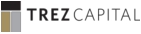 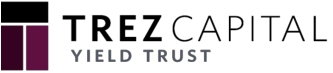 FUND FACT SHEET F Series Units

	June 30, 2020
FundServ Code	Unit Class	Trailer Fee
TRZ 110	F Series	N/A
Trez Capital Yield Trust's investment objective is to preserve capital, while delivering an attractive, consistent rate of interest income by investing in a

 diversified portfolio of commercial and multi-residential mortgages in Canada and the United States.

	All amounts are expressed in CAD unless otherwise specified

	FUND DETAILS
Open-ended pooled mortgage fund


 RRSP, RRIF, DPSP, RDSP, RESP, TFSA, IPP


 T + 2


 1.50%


 Monthly
June 2009


 $10


 Currently monthly liquidity with limits 2


 10% of net operating income


 6.5% per annum

	2 Please contact your Trez Capital representative for additional information
Fund Type


 Eligibility


 Purchase

 Management

 Fee

 Distribution

 Frequency
Inception


 Unit Value


 Redemption


 Incentive Fee


 Target Return
PERFORMANCE HISTORY (DRIP)

 12%


 10%


  8%


  6%


  4%


  2%


  0%

	2009	2010	2011	2012	2013	2014	2015	2016	2017	2018	2019	2020 YTD


  All reported returns are net of fees
MANAGER SUMMARY

 Manager


 Manager AUM


 Fund AUM


 PERIOD

 Since Inception


 10 - Year


 5 - Year


 3 - Year


 1 - Year
Trez Capital Fund Management

 Limited Partnership

 Greater than $3.8 Billion 1


 $1,263,042,425

	1 Estimated as at June 30, 2020

 RETURN

 7.8%


 7.6%


 7.2%


 7.1%


 6.7%

 Annualized returns as at December 31, 2019
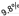 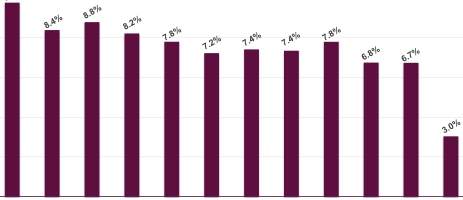 PORTFOLIO METRICS

 Number of Loans


 Weighted Average LTV

 Weighted Average

 Term-to-Maturity

 (Months)
PORTFOLIO DIVERSIFICATION

	SECURITY RANK








	First Mortgages (70.9%)

	Second Mortgages (19.5%)

	Blanket Mortgages (9.6%)
ASSET CLASS








  Residential (67.0%)

  Industrial (11.7%)

  Office (8.2%)

  Hotel (6.6%)

  Retail (6.3%)

  Other (0.2%)
GEOGRAPHIC REGION








  Alberta (35.5%)

  British Columbia (21.1%)

  Texas (11.7%)

  Eastern Canada (6.8%)

  Oregon (4.1%)

  U.S. South Region - Other (11.7%)

  U.S. West Region - Other (8.8%)

  U.S. - Other Regions (0.3%)
197


 70.5%


 10.1
Unaudited and non-consolidated, as at June 30, 2020
THE TREZ FAMILY OF FUNDS

	Through its five unique debt funds, Trez Capital provides investors with the broadest range of mortgage debt investment products. These funds encompass private investment products sold through

	registered investment dealers. They also cater to different risk profiles and provide exposure to both Canadian and U.S. mortgage markets. Since 1997, Trez Capital has funded over 1,513 loans

	totaling more than $11.5 Billion CAD and is one of Canada’s largest non-bank commercial mortgage lenders.

	FOR FURTHER INFORMATION, PLEASE CONTACT

	Investor Services
	T: 1.877.689.0821

	E: investor-services@trezcapital.com

	www.trezcapital.com


 These materials are not to be distributed, reproduced or communicated to a third party without the express written consent of Trez Capital Fund Management Limited Partnership. These materials should be read

 in conjunction with the Offering Memorandum dated April 30, 2020  including the risk factors identified therein. These materials are for informational purposes only and do not constitute an offer to sell or a

 solicitation to buy securities. Past results are not indicative of future performance.
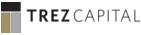 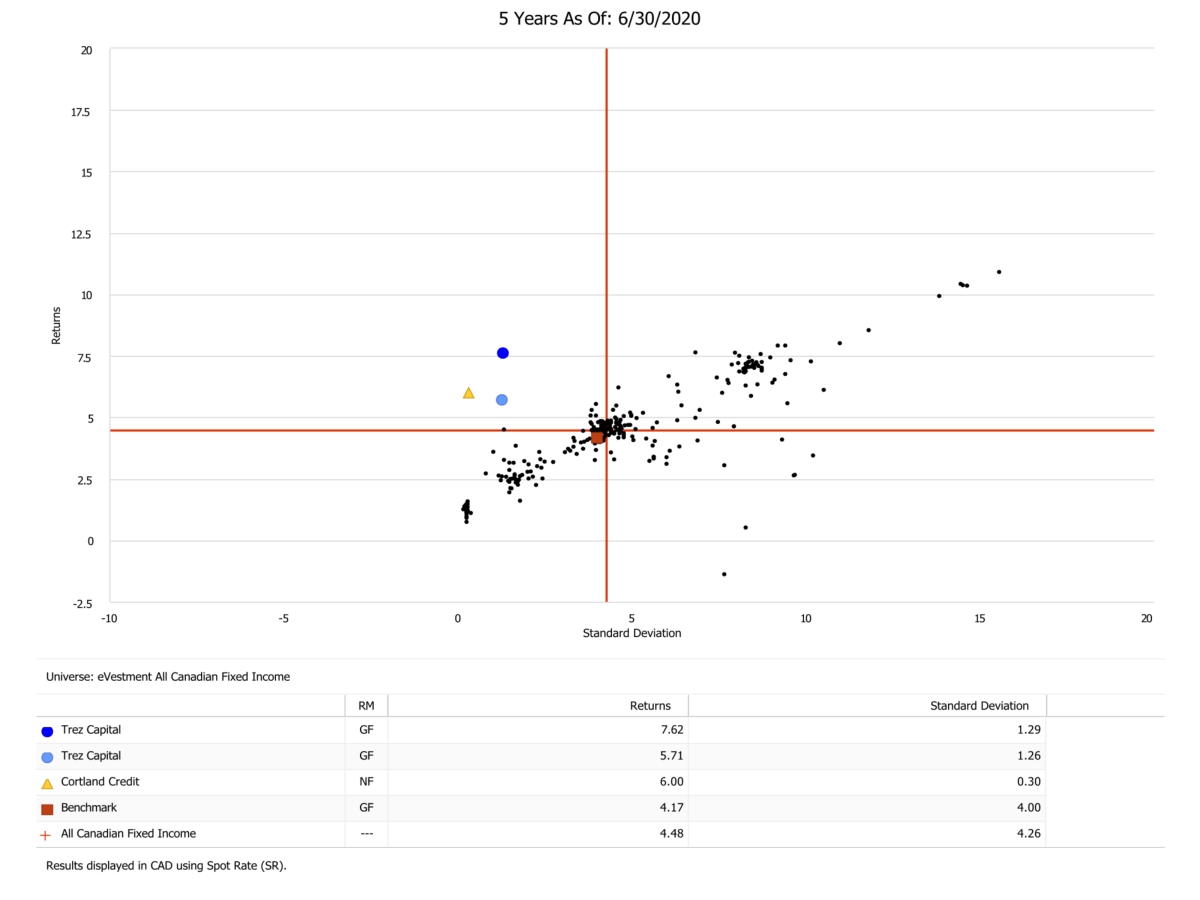 Frequently Asked Questions
1.  Who is on the Board of Trustees of MEBP?
MEBP Board of Trustees
Employer
Stuart Olmstead, Mayor, Town of Carberry
 Martin Harder, Mayor, City of Winkler
 Mervin Starzyk, Mayor, RM of Yellowhead
 Karen MacKinnon, Councillor, City of Flin Flon
MEBP Board of Trustees
Employees
Tanya Addison, MMAA (Elected)
Adam Philpott, MMAA (Elected)
Brad Collett, MMAA (Appointed)
Elizabeth Carlyle, CUPE (Appointed)
2.  How do our Pension Plan contribution rates compare to other Canadian municipal plans?
Municipal Pension Plan Contribution Rates
* YMPE = Yearly Maximum Pensionable Earnings
3.  How many people are in our Pension Plan?
MEBP Pension Plan Participants
Active - 3,635

                            Deferred - 466

                            Retired - 2,391
Your Questions